.
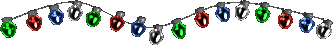 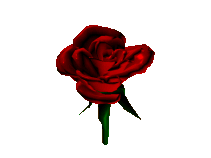 TRƯỜNG MẦM NON LONG BIÊN A
Lớp MGLA2
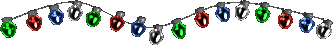 CHÀO MỪNG
CÁC CÔ VỀ THAM DỰ
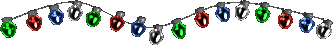 LÀM QUEN CHỮ CÁI 
P-Q
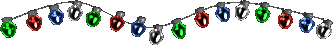 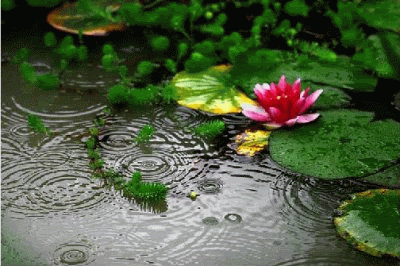 Mưa rơi lộp độp
p
l
ộ
p
p
đ
ộ
p
o
l
p
P
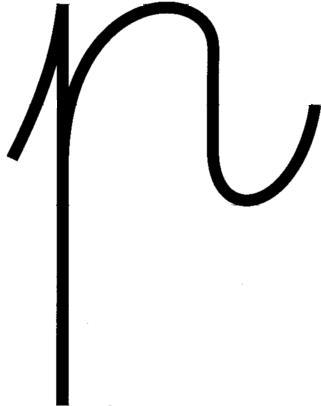 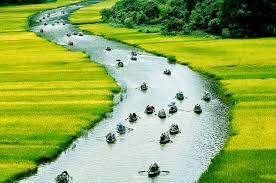 sông quê
q
o
l
Q
q
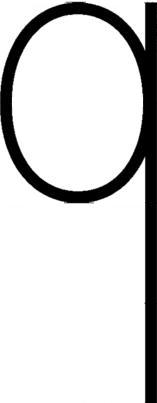 p
q
BÐ h·y so s¸nh hai ch÷ nµy cã g× gièng vµ kh¸c nhau.
o
o
l
l
p
q